EL SALVADOR
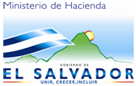 UNAC
1
Antecedentes
Ley de Adquisiciones y Contrataciones de la Administración Pública (LACAP)
Ley de Suministros
Normativa dispersa
Centralización Normativa
2
Nacimiento de la UNAC
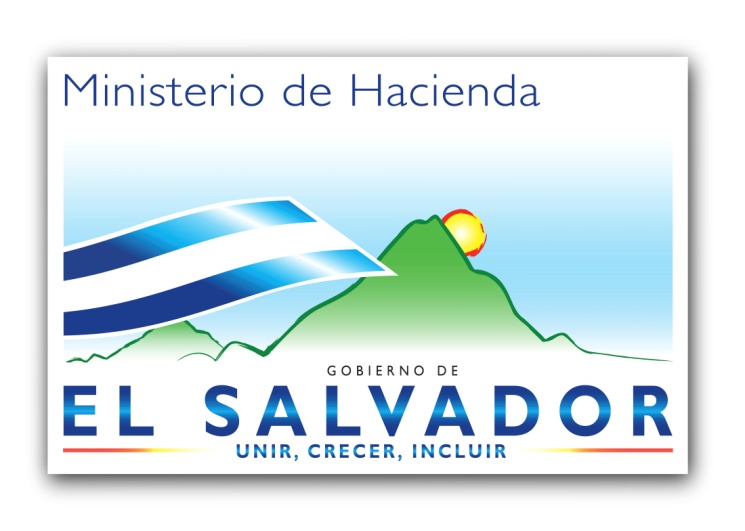 UNAC
LACAP
LACAP, Decreto Legislativo No. 868, de fecha 5 de abril de 2000; Diario Oficial No. 88, Tomo No. 347, de fecha 15 de mayo de 2000.
Principio rector: centralización normativa y descentralización operativa, con autonomía funcional y técnica.
3
VISIÓN Y MISIÓN
Visión
 
Ser una institución moderna que permanentemente busca la excelencia y buen servicio a sus clientes, que se gestiona por resultados y practica la ética, la probidad y la transparencia.

Misión 
 
Dirigir y administrar las finanzas públicas de manera eficiente, honesta y transparente, mediante una gestión responsable, la aplicación imparcial de la legislación y la búsqueda de la sostenibilidad fiscal; incrementando progresivamente el rendimiento de los ingresos, la calidad del gasto y la inversión pública.
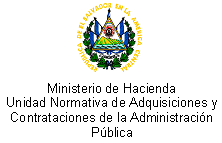 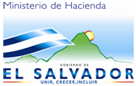 4
ATRIBUCIONES DE LA UNAC
Proponer al Ministro de Hacienda, la política anual de las Adquisiciones y Contrataciones de las Instituciones de la Administración Pública. 

Deberá proponer anualmente los lineamientos de participación en los procesos de licitación y adjudicación de las micro, pequeñas y medianas empresas.

La UNAC es la encargada de coordinar y promover las mejoras del SIAC.

Administrar el sistema electrónico de compras públicas (Comprasal): UACI-OFERTANTES-PROVEEDORES Y CONTRATISTAS.
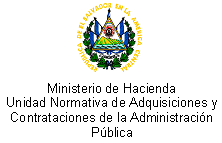 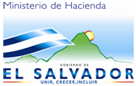 5
ATRIBUCIONES DE LA UNAC
Asesorar, capacitar, promover, prestar asistencia técnica y dar seguimiento a las UACIS.
 
Responder por escrito las consultas que realicen las instituciones, ofertantes, adjudicatarios y contratistas respecto a la aplicación de la LACAP, y demás disposiciones aplicables a los procesos de adquisición y contratación.

Facilitar la participación de las micro, pequeñas y medianas empresas nacionales, así como de las empresas nacionales según la actividad económica que desarrolle,  procurando una mayor oportunidad en  los procedimientos de adjudicación.
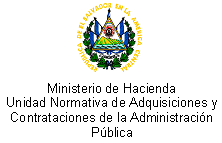 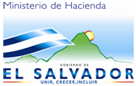 6
ESTRUCTURA ORGANIZATIVA
Jefe UNAC
Asesor Legal
Secretaría
Área de Normativa y Capacitación
Área de Tecnología
Área de Seguimiento de Gestión a UACIS
Área de Estudio y Gestión a Proveedores
7
Servicios unac
Atención a requerimientos Comprasal

Asesoría Técnica a UACIS

Divulgación LACAP, RELACAP y otros documentos técnicos relacionados a las Compras Públicas.

Capacitación en el sistema informático COMPRASAL

Asesoría a Proveedores
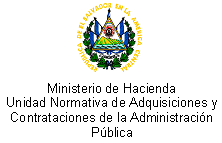 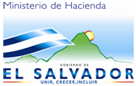 8
PUNTOS CLAVE: AREA TECNOLOGICA
Desarrollo Tecnológico: Portal de Compras Publicas
Proporcionar información Oportuna y Actualizada
Permite Consultas de los procesos de Compras
Mejor envío de información
Asistencia a UACIS, Proveedores, Ofertantes y a cualquier interesado en obtener información de la LACAP y lo relacionado a compras públicas.
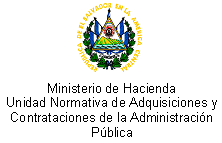 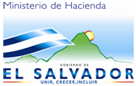 9
PUNTOS CLAVE: AREA  NORMATIVA Y CAPACITACIÓN
Divulgación de la LACAP y RELACAP
Capacitar de oportunamente.
Actualizar capacitaciones.
Emitir Normativa que ayuden a desarrollar de una mejor manera la ley.
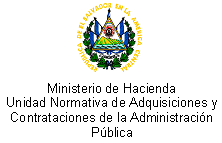 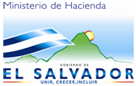 10
PUNTOS CLAVE: AREA  GESTIÓN Y SEGUIMIENTO
Asesoría de la LACAP y RELACAP
Monitorear el cumplimiento de las UACIS en relación a la ley.
Seguimiento de la ejecución de sus procesos.
Evacuar y atender consultas a UACIS.
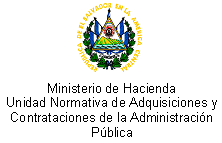 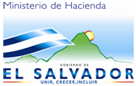 11
PUNTOS CLAVE: AREA ESTUDIOS Y GESTION A PROVEEDORES
Relación con Ofertantes y Proveedores del Estado:
Mantener una comunicación continua.
Atender consultas.
Asesorar a proveedores en materia de compras públicas.
Coordinar capacitaciones para proveedores.
Seguimiento a Proveedores: consultas y procesos.

Estudios de Mercado:
Publicar Estudios útiles y actualizados de interés del sector de compras públicas.
Capacitar a las UACIS en materia de estudios de mercado: su objetivo e importancia.
12
Gracias por su atención
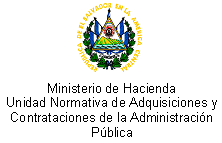 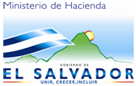 13